Aiding a Holistic View of Businesses Through Intensive Respondent Research
Federal Committee on Statistical Methodology Research & Policy Conference
Virtual
November 2-4, 2021
Diane K. Willimack
Methodology Director for
Measurement & Response Improvement
Economic Statistical Methods Division
Any views expressed are those of the author and not necessarily those of the U.S. Census Bureau. The Census Bureau has reviewed this data product for unauthorized disclosure of confidential information and has approved the disclosure avoidance practices applied. (CBDRB-FY22-ESMD006-004).
1
In-Scope Economic Surveys
2
CURRENT Collection Strategy: INDUSTRY-BASED
HYPOTHETICAL COMPANY
3
Why is this a problem?
Measurement error
Definitions 
Lack of harmonized questions/content
The “unit” problem
Reporting unit vs. unit of analysis
Availability of data at different levels
Burden
Mismatch between requested data and recorded data
Respondent’s access to data
4
Research Questions:
Definitions:  how do businesses define themselves relative to the Census Bureau definitions?

Accessibility:  how accessible are key data points at varying business units?

Burden:  how resource intensive is gathering data at these varying business units?
5
Record-Keeping Studies (RKS) – Two Phases
Phase I
Focus on accounting practices and purposes
Carried out during autumn 2019
29 in-person interviews

Phase II
Focus on “units” and data accessibility
Carried out during winter 2020-2021
30 remote/virtual interviews
6
In-Scope Businesses and Respondents
Eligibility Criteria:
Sampled in at least two in-scope surveys
In at least two industrial sectors
More than one establishment
7
RKS Phase I: Structure of Business & Records
Interview Protocol
Key Findings
The Mainstay -- Consolidated financial reports
Consolidated figures reliable and reportable
Serve as anchors for breaking out details
NAICS is artificial
Distinction among classifications
Different questionnaires = different industries (4- or 6-digit NAICS)
Mismatch: Recorded data ≠ Requested data
Rs dislike deciding how to map their data to the survey questions.
Chart of Accounts
Assets
Liabilities
Income
Expenses
What does your business do?
Line of business
Industry classification = NAICS
8
RKS Phase II: Data Accessibility
Interview Protocol
Accessibility  X  Unit  X  Topic
Color-coding
Definitions & Equivalencies
Company
Establishment
Line of business
NAICS
“General” = 4-digit
“Detailed” = 6-digit
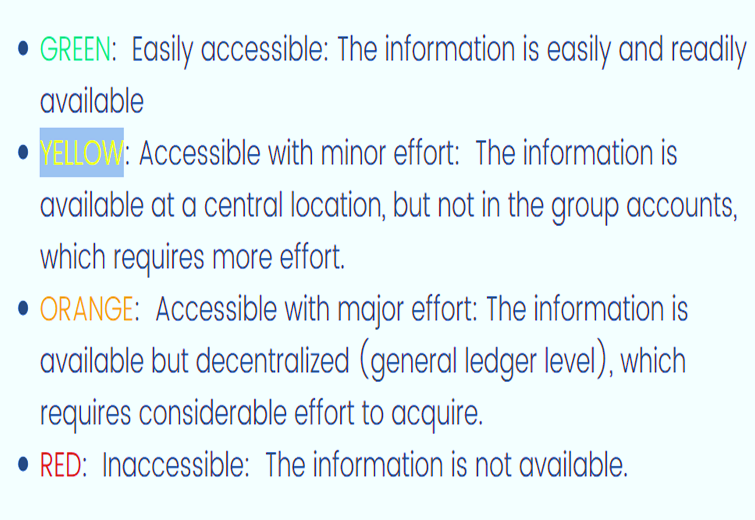 9
Results: Color-coded Accessibility  X  Unit  X  Topic
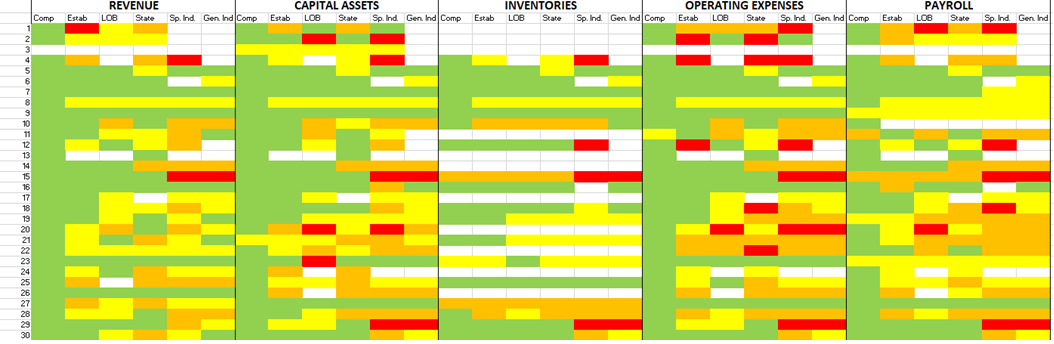 10
Revenue: Accessibility  X  Unit
11
12
NEW Collection Strategy: TOPIC/ACCOUNT-BASED
HYPOTHETICAL COMPANY
13
Next Steps for Respondent Research: Cognitive Testing
Primary research questions:
Understand respondents’ preferences regarding organization of the modules and their content
Evaluate alignment of the module topics and with respondent’s record keeping practices
Learn about respondents’ strategies for compiling the data for the questionnaire, with an eye towards identifying difficulties and mismatches between recorded and requested data, along with how those mismatches are resolved
Assess the capabilities of respondents answering via spreadsheet upload for establishment-level collection
Assess respondent burden
14
Next Steps for Respondent Research: Pilot Testing
15
Acknowledging the Respondent Research Team
Melissa Cidade
Kristin Stettler
Demetria Hanna
Rebecca Keegan
Aryn Hernandez

And We Thank Alumni:
Erica Marquette
Struther Van Horn
For questions or 
additional information, 
contact:

Diane K. Willimack
Team Lead diane.k.willimack@census.gov
16